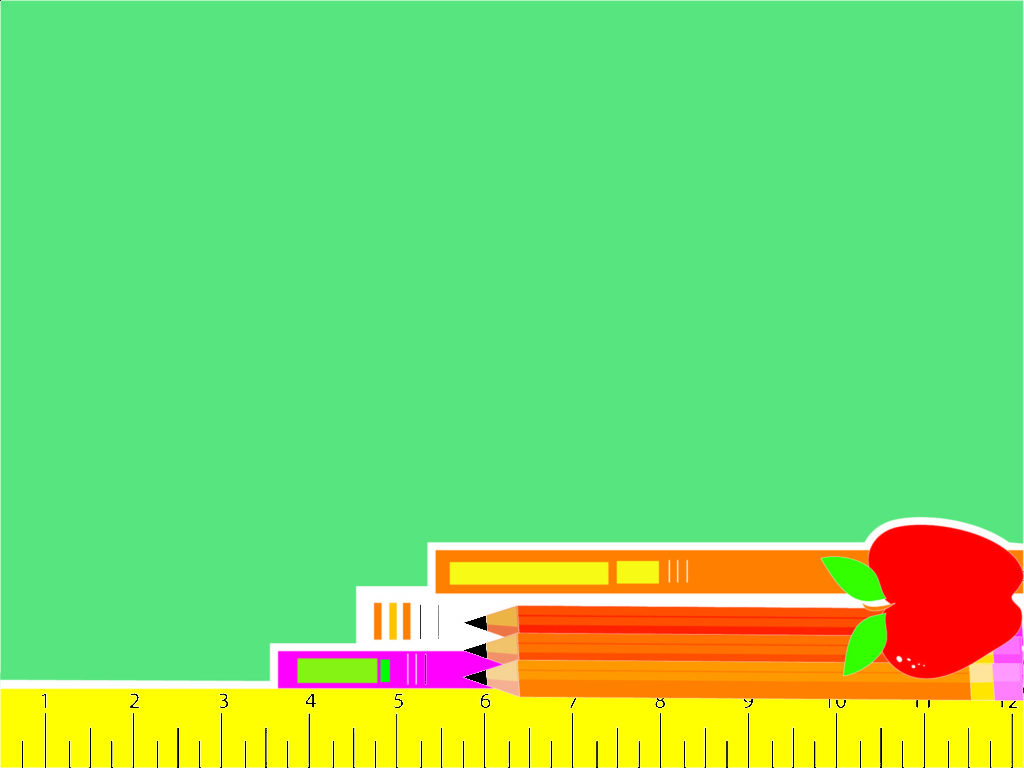 Tiết 4:  
Luyện tập hình thang cân
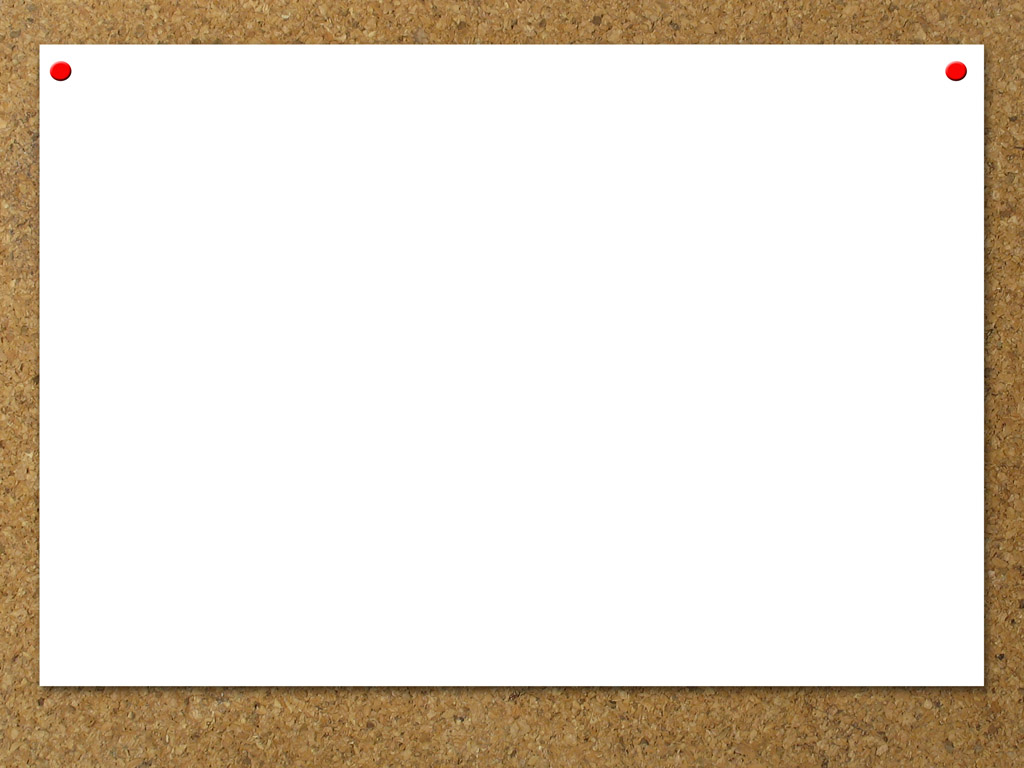 Kiểm tra bài cũ
1. Phát biểu định nghĩa hình thang cân?
- Hình thang có hai góc kề một đáy bằng nhau là hình thang cân
2. Phát biểu tính chất hình thang cân?
-Trong hình thang cân:+Hai cạnh bên bằng nhau.
                                     +Hai đường chéo bằng nhau.
3. Phát biểu dấu hiệu nhận biết hình thang cân.
+Hình thang có hai góc kề một đáy bằng nhau là hình thang cân.
+Hình thang có hai đường chéo bằng nhau là hình thang cân.
Bài tập 1: Cho hình thang ABCD (AB//CD) như hình vẽ:
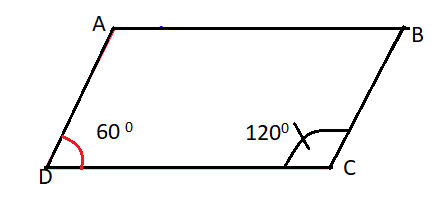 a) Chứng minh AD=BC.
b) ABCD có phải là hình thang cân?
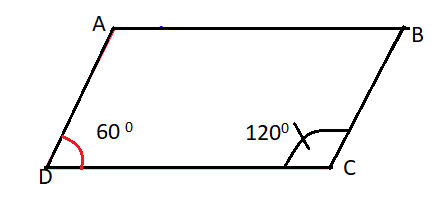 a) Chứng minh: AD=BC.
AD=BC
Nhận xét tr 70 SGK
Hình thang ABCD ( đáy AB,CD) có AD//BC
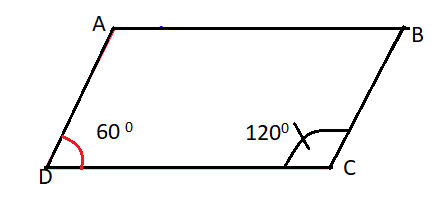 b) ABCD có phải là hình thang cân?
LƯU Ý: Hình thang có hai cạnh bên bằng nhau có thể không phải hình thang cân.
Bài tập 12(sgk): Cho hình thang cân ABCD ( AB//CD, AB<CD). Kẻ các đương cao AE, BF của hình thang. Chứng minh DE=CF.
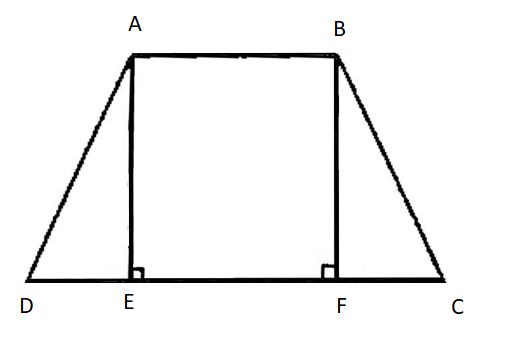 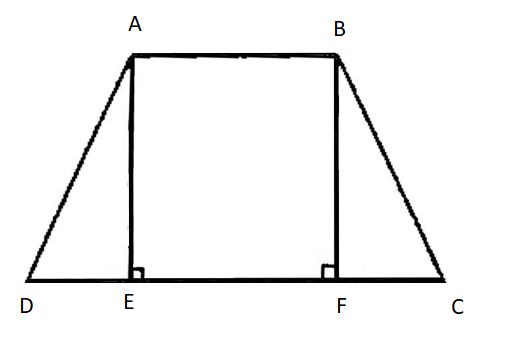 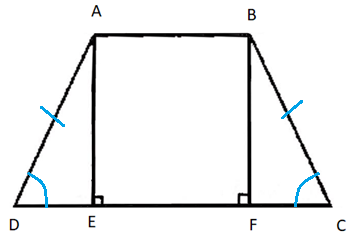 Chứng minh :DE=CF.
( ch-gn)
Tính chất hình thang cân ABCD
Bài 13: ( SGK): Cho hình thang cân ABCD (AB//CD), E là giao điểm của hai đường chéo. Chứng minh rằng EA = EB, EC = ED.
GIẢI:
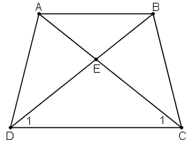 Do ABCD là hình thang cân nên:
    AD = BC
    AC = BD
Xét ΔADC và ΔBCD, ta có:
    AD = BC (cmt)
    AC = BD (cmt)
    DC cạnh chung
⇒ ΔADC = ΔBCD (c.c.c)

⇒ ΔECD cân tại E
⇒ EC = ED.
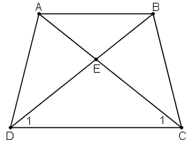 Mà AC = BD
⇒ AC – EC = BD – ED
hay EA = EB.
Vậy EA = EB, EC = ED.
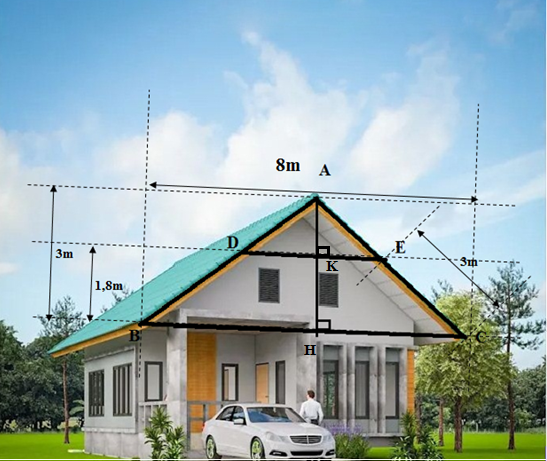 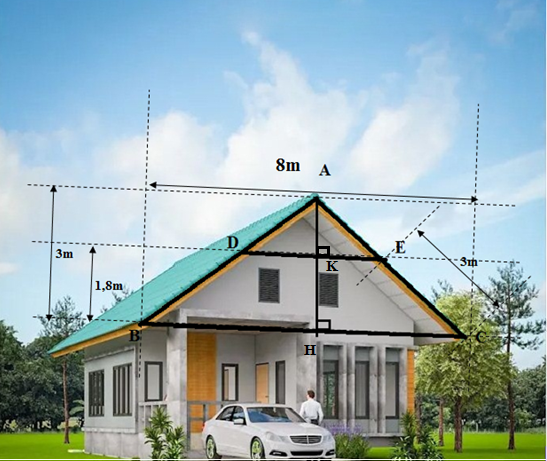 Mặt cắt phạm vi giới hạn không gian của tầng 1 tương ứng với tứ giác DECB. Em hãy cho biết tứ giác này  là hình gì ? Tại sao?
b) Để xây dựng nền gác tầng 2, người ta cần sử dụng những thanh đà ngang có độ dài bằng độ dài đoạn thẳng DE. Bằng các thông số có trên hình vẽ . Em hãy tính độ dài các thanh đà ngang cần dùng.
Phạm vi giới hạn của tầng 1 tương ứng với tứ giác DECB. Em hãy cho biết tứ giác này  là hình gì ? Tại sao?
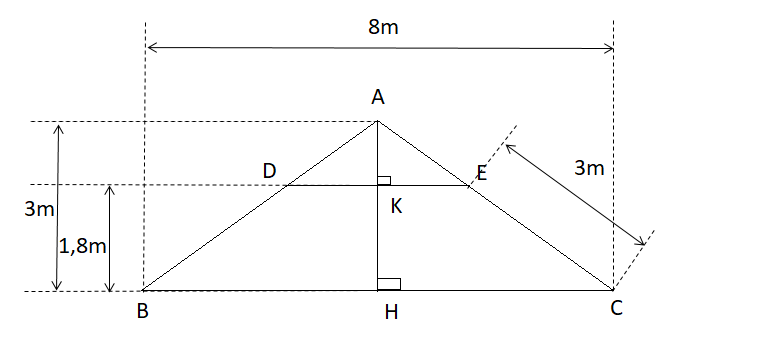 GIẢI
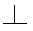 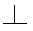 b) Để xây dựng nền gác tầng 2, người ta cần sử dụng những thanh đà ngang có độ dài bằng độ dài đoạn thẳng DE. Bằng các thông số có trên hình vẽ . Em hãy tính độ dài các thanh đà ngang cần dùng.
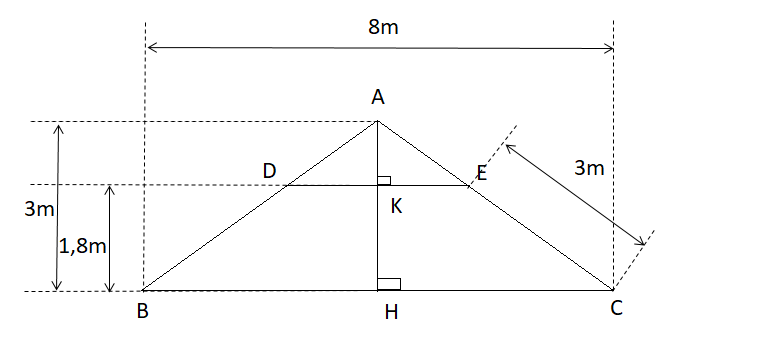 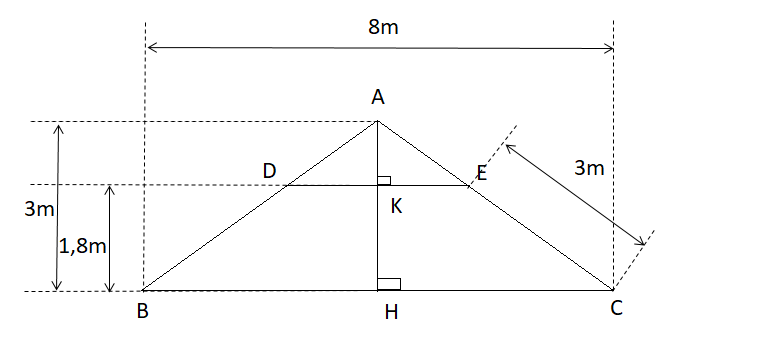 GIẢI:
Mà AK là đường cao nên KE=KD suy ra DE=2.KE
Mà AK=AH-KH=3-1,8=1,2 m
AE=AC-EC=5-3=2
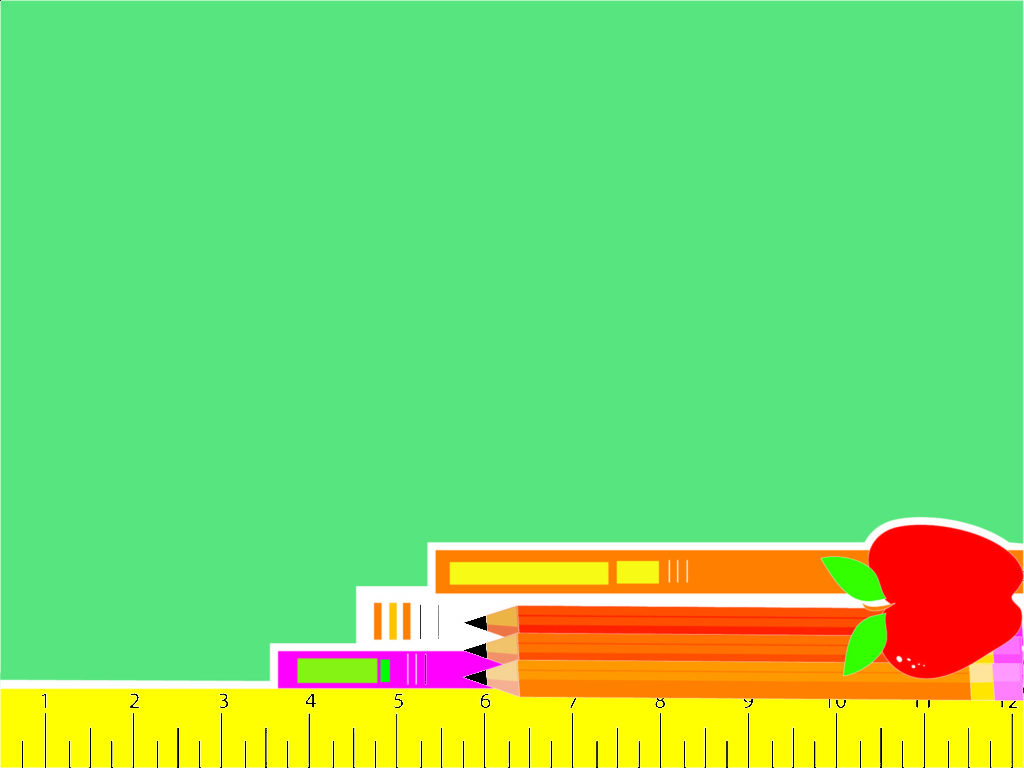 Cảm ơn các em đã lắng nghe!